Data Dynamos: Representing data
Data questionsAre cats the most common pets?
Are red lollies the most popular?
Do children like jelly more than ice-cream?
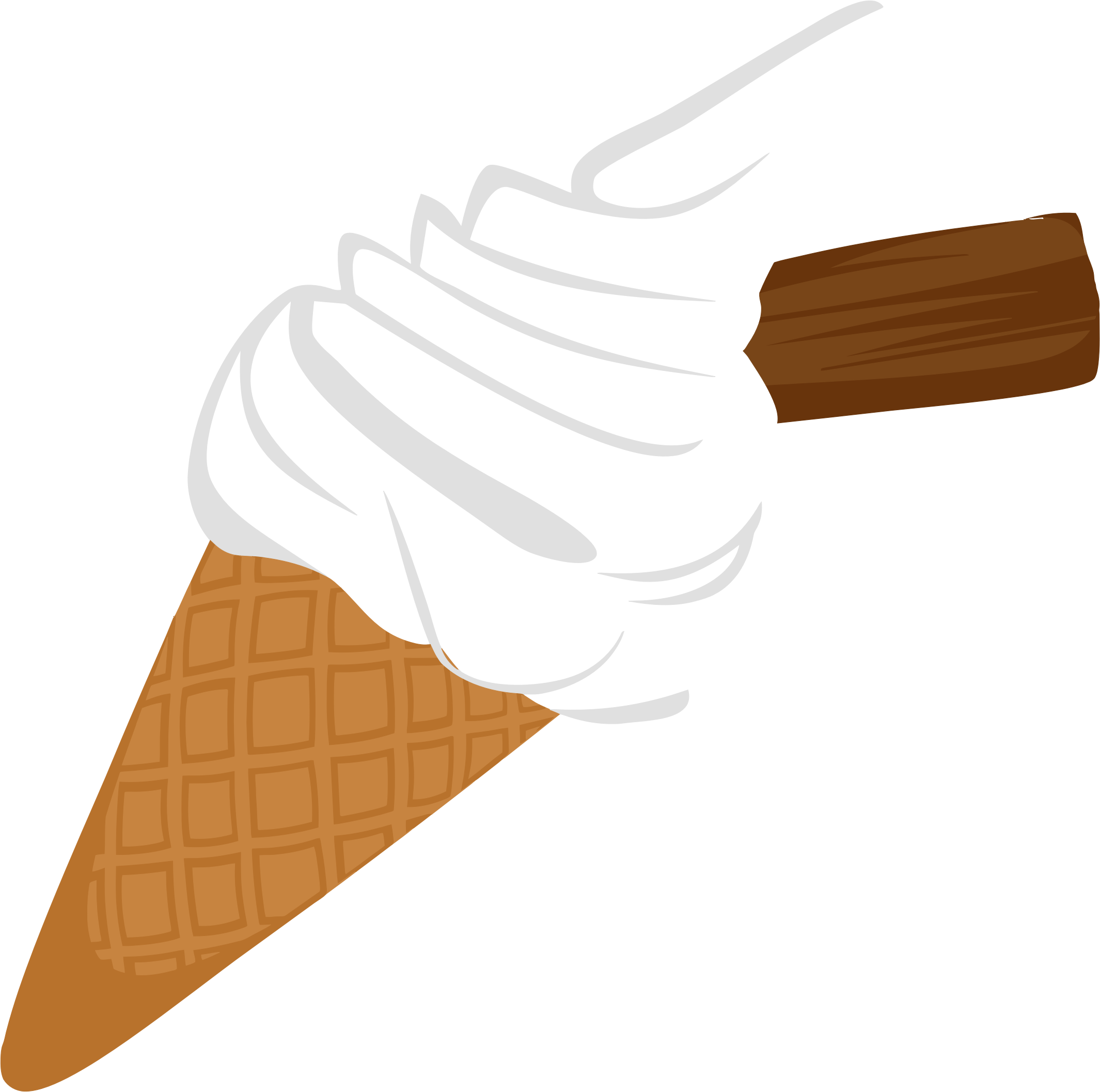 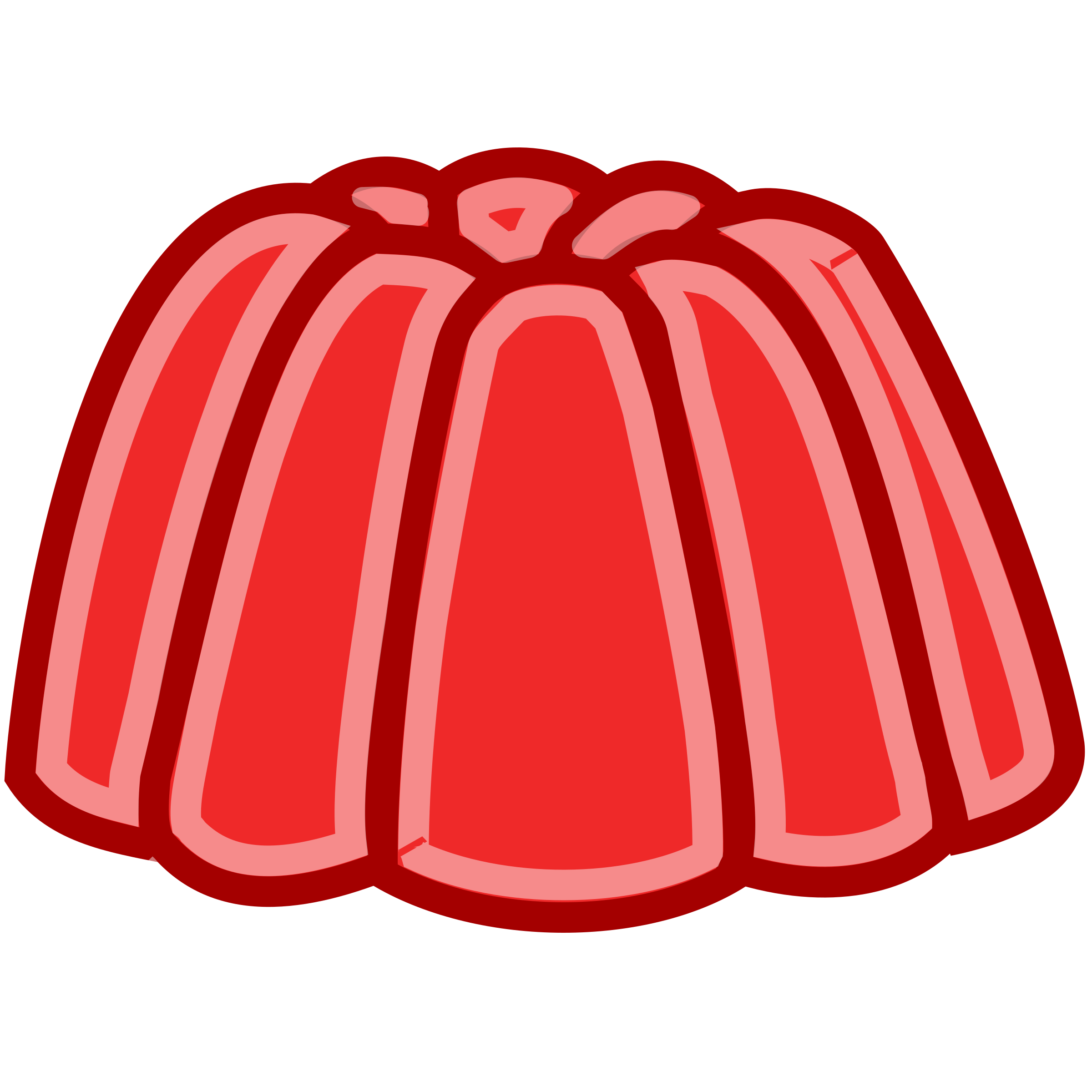 Digital systems can be used to:
Organise data
Display data in interesting and varied ways
Make meaning from data
We can gather and represent the information in many different ways
If we asked everybody in the class what their favourite type of pizza is we could collect it like this  (using tally marks) then organise it in a table like this:

Meat lovers 
Ham and pineapple   
Vegetarian   
Chicken    
I don’t like pizza 



Remember that there are 20 students so our responses should add up to 20 as everyone is here today
Or we could use the shape drawing tool to make different coloured circles. These could be used to make a ‘dot plot’.
Meat lovers        

Ham and pineapple   

Vegetarian   

Chicken    

I don’t like pizza
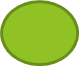 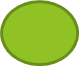 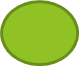 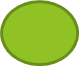 THINK: How does using different colours help create meaning?
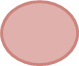 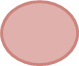 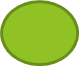 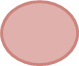 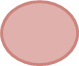 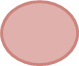 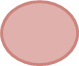 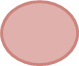 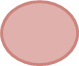 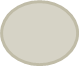 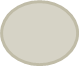 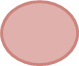 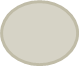 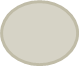 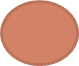 Instead of the circles we could have used an image of a pizza. To do this we would have to search for an image then copy and paste it. Otherwise, we could take a photo of each type of pizza and copy that.
For example:
Meat lovers


This makes a picture graph
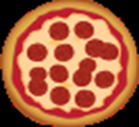 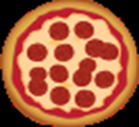 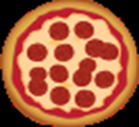 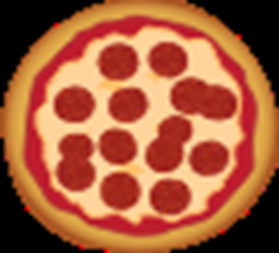 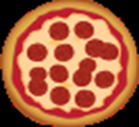 We can also use the tools on our computer to insert a chart. First we chose a ‘column graph’
Now we have a ‘pie chart’
And the last type of graph for today is a ‘bar graph’
Think, Pair, Share (with the person next to you)
Which graph did you like best?
Why?
Do you think there are any other sorts of graphs?
What other questions could we ask the class?
How could we collect our data?
How could we represent it?
Images:
All images were sourced from  https://openclipart.org/